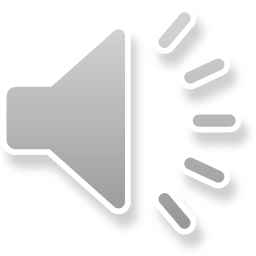 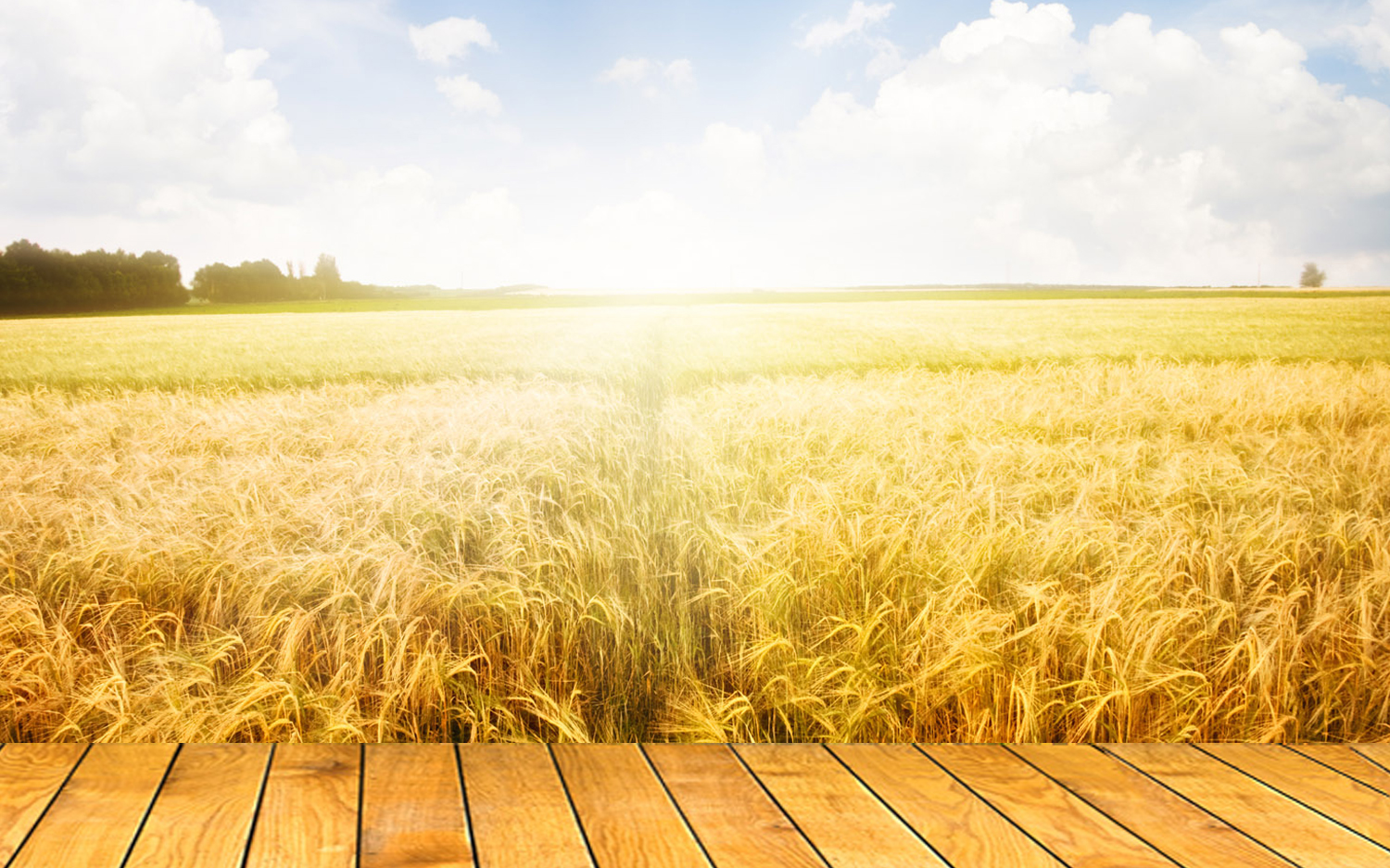 “红火蚁”绿色防控技术创建与应用
汇报人：李  彬                           
电   话：139 8043 6633
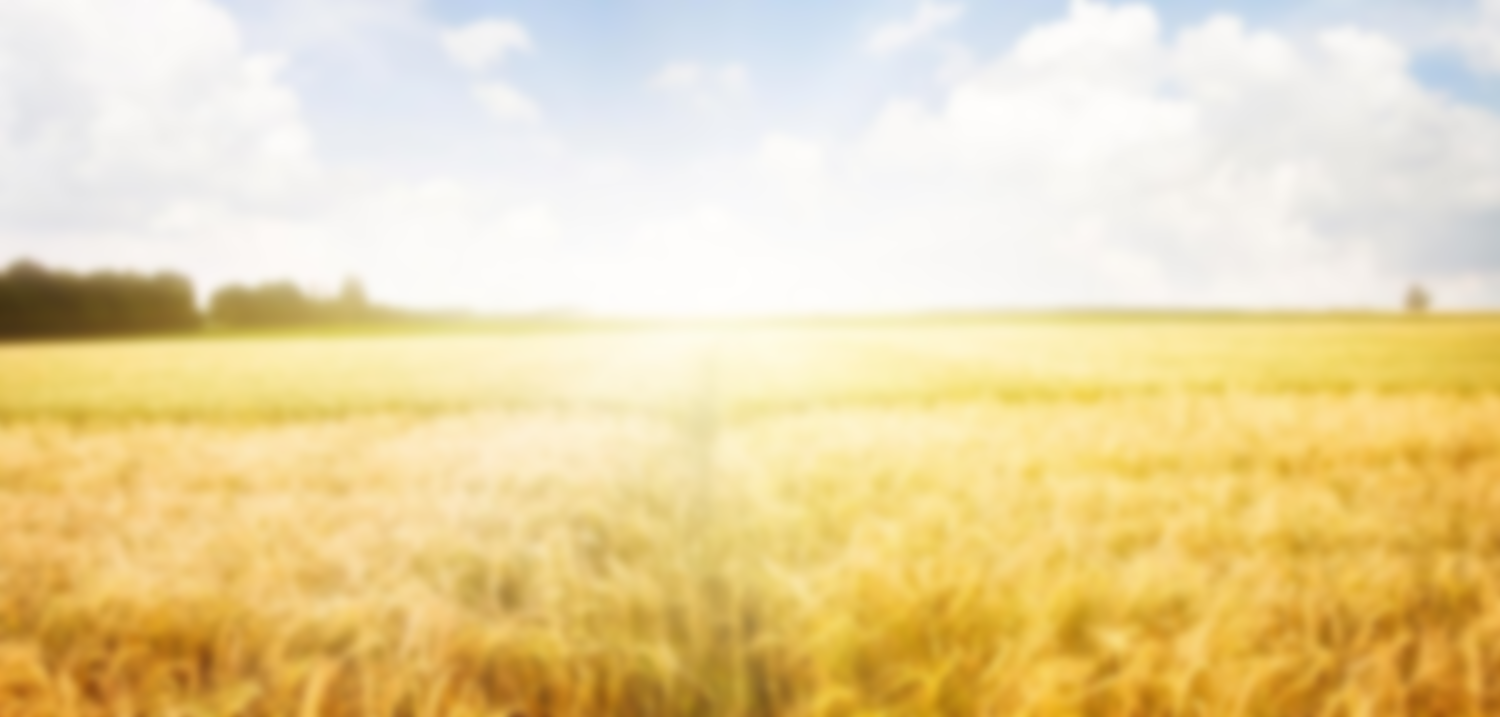 01
04
05
项目基本情况
项目效益分析
项目需求分析
02
项目实施基础
03
项目优势介绍
C
ONTENTS
目
录
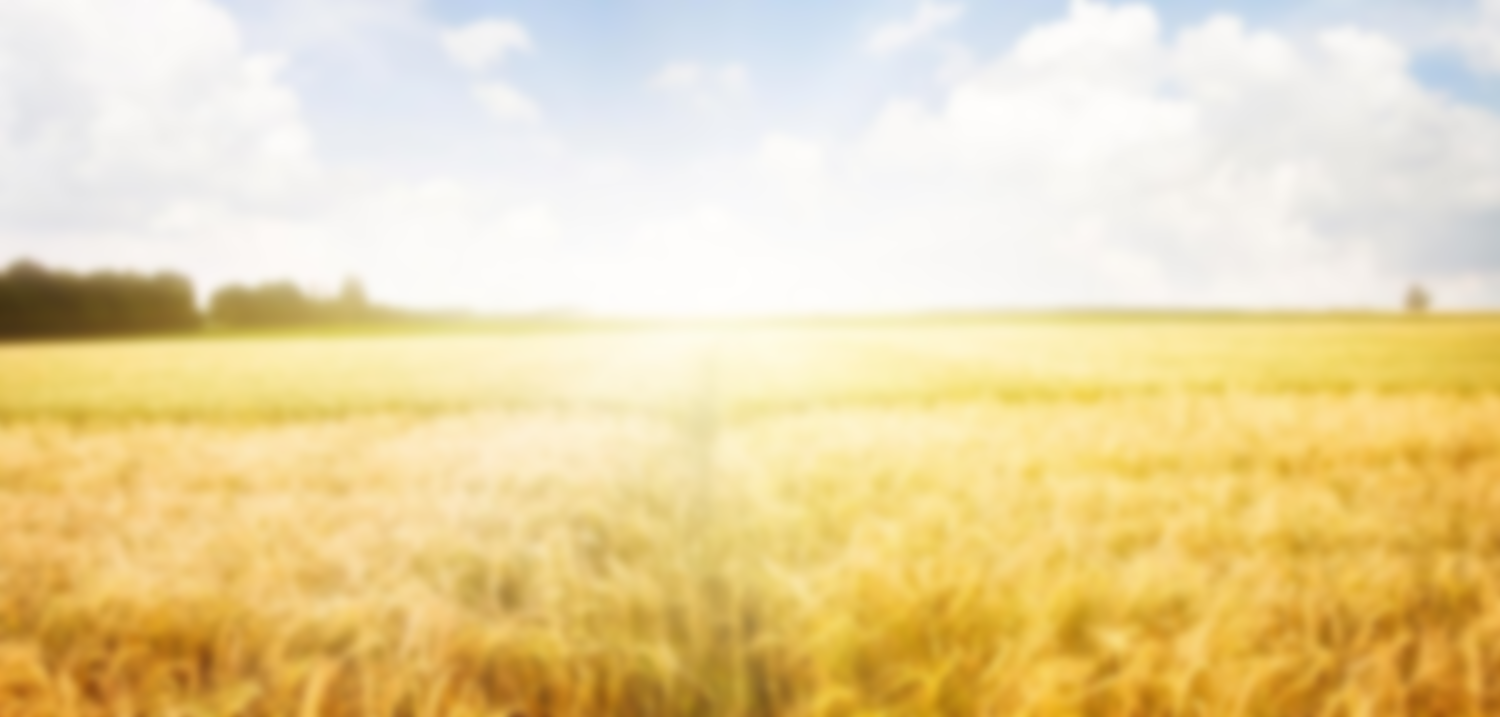 C
ONTENTS
01
目
录
项目基本情况
项目概况
2002年入侵我国台湾，2004年入侵东南沿海城市。目前已传播至12个省，448个县，尤其是近5年来新增红火蚁发生县级行政区191个。
已研制了多款防治药剂，主要为化学药剂（包括9个成分，62个产品，5种剂型）数据来源“中国农药信息网”。
红火蚁绿色防控技术研究—解决化学农药对生产环境的二次污染，减少公共区域使用化学药剂，保护人民健康。
红火蚁：原发生地区是南美洲，意指“无敌的”蚂蚁，是全球最具危险性的100种入侵生物之一。
目标市场（客户）
官方资料显示，四川省自2010年在攀枝花市盐边县首次发现红火蚁以来，已扩散到6个市（州），14个县（市、区）63个乡镇，发生面积25万余亩（其中林地6万余亩）
西南地区的耕地种植区。
园林绿化、苗圃、公园。
[Speaker Notes: 小芥末素材 rosyhouse.Taobao.com]
目标市场（分布占比）
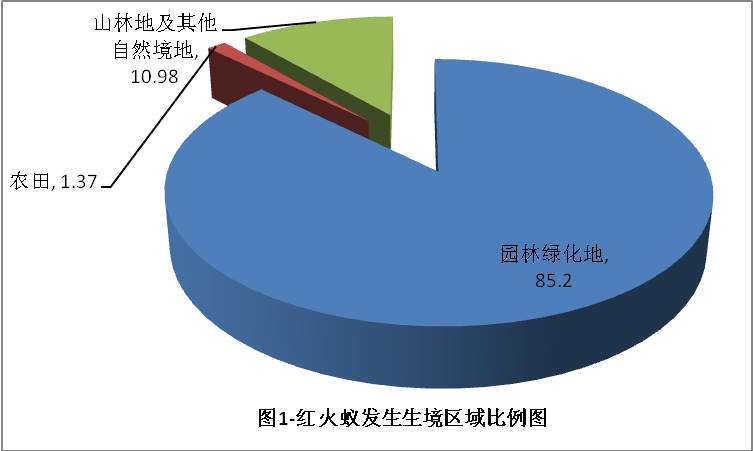 [Speaker Notes: 小芥末素材 rosyhouse.Taobao.com]
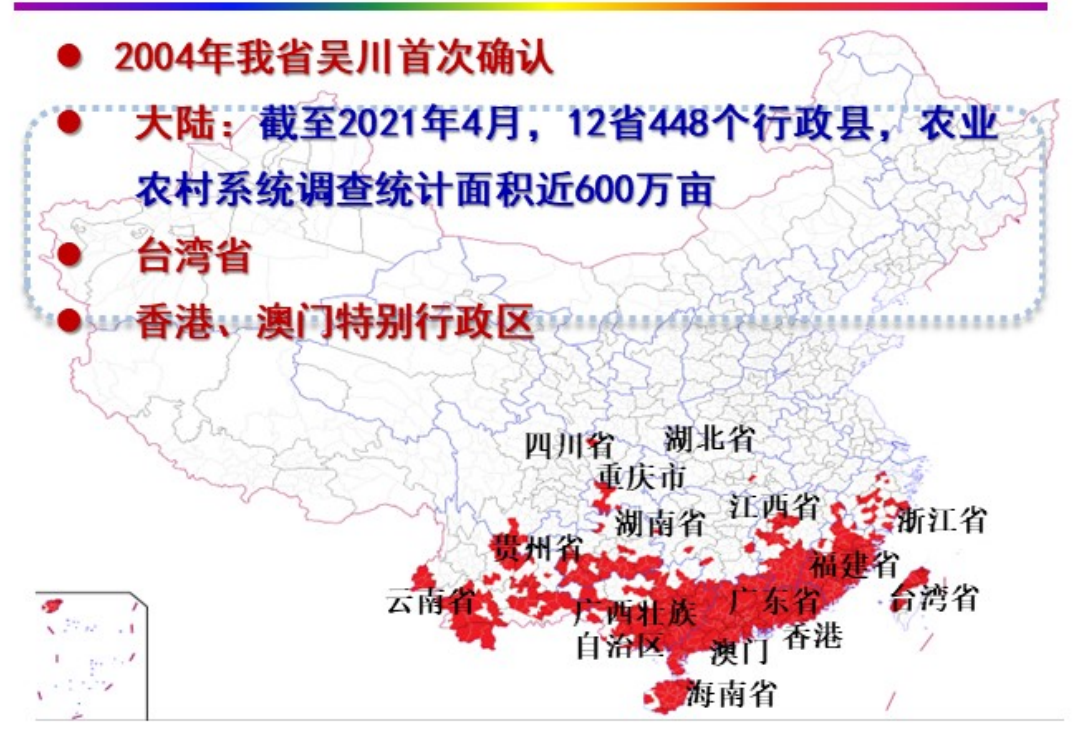 广东
目标市场（分布区域）
[Speaker Notes: 小芥末素材 rosyhouse.Taobao.com]
已开展工作情况
04
03
02
01
绿色防控药剂活性物质筛选（印楝素、除虫菊素、藜芦碱、苦参碱,、烟碱、鱼藤酮等等）
活性测定、理化、毒理、生态环境、药效等方面的试验研究。
已在四川（绵阳、自贡、西昌）云南、重庆等发生区域初步开展红火蚁绿色防控技术研究，基本了解其生活习性与发生规律。
成功开发了国内首个植物源杀蚁饵剂（鱼藤酮）。
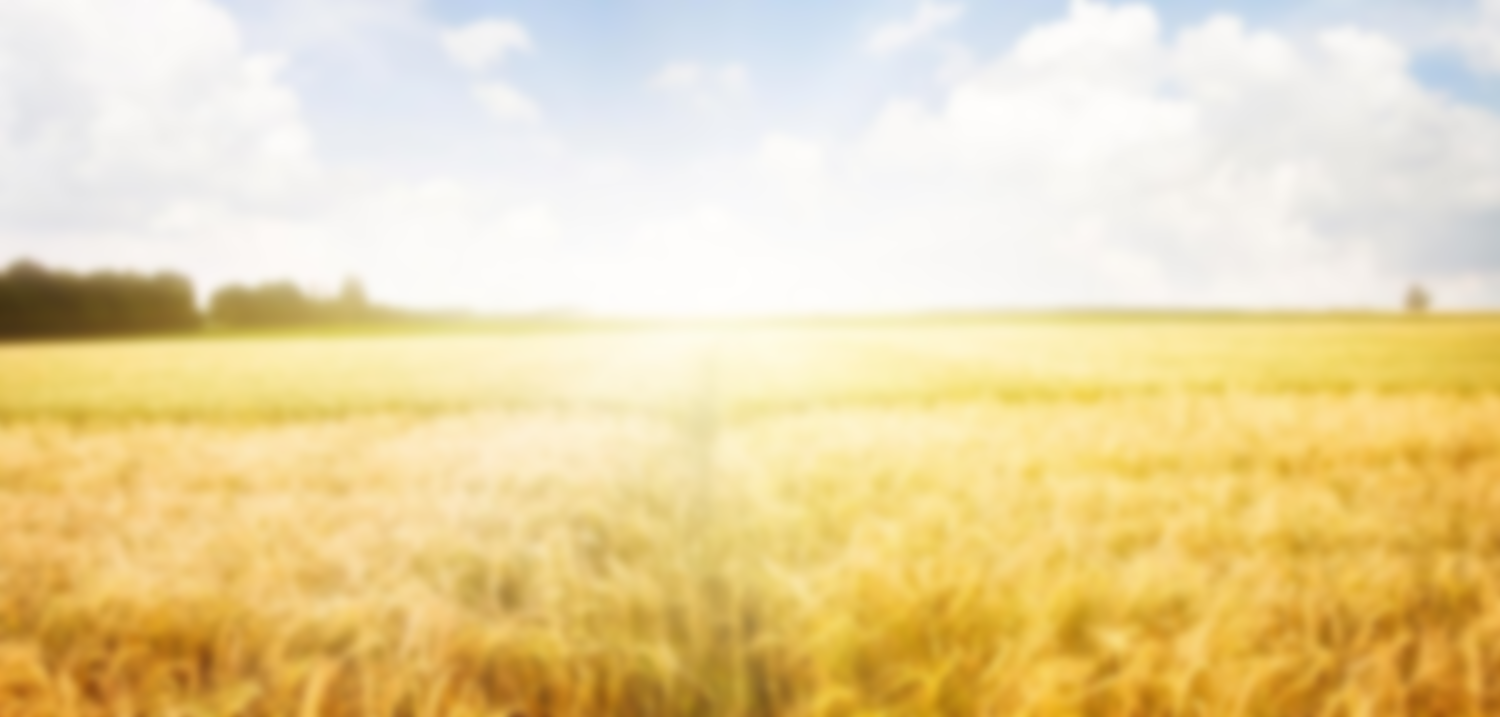 C
ONTENTS
02
目
录
项目实施基础
项目团队
绿金生物
科研院校
1.徐汉虹（华南农业大学）

2.张志祥（华南农业大学）

3.王学贵（四川农业大学）

4.查友贵（云南农业大学）
1.李  彬（农业技术推广研究员）
2.张  珣（植物保护 高级农艺师）
3.刘跃华（农药开发 工程师）
4.刘雪莲（药学 药剂师）
5.朱新成（农学 农艺师）
6.李涌泉（植物检疫 技术指导员）
技术专家团队
防控技术创建与
应用团队
现有工作基础
普及红火蚁防控知识
现场防控
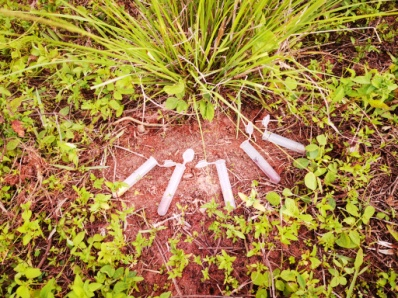 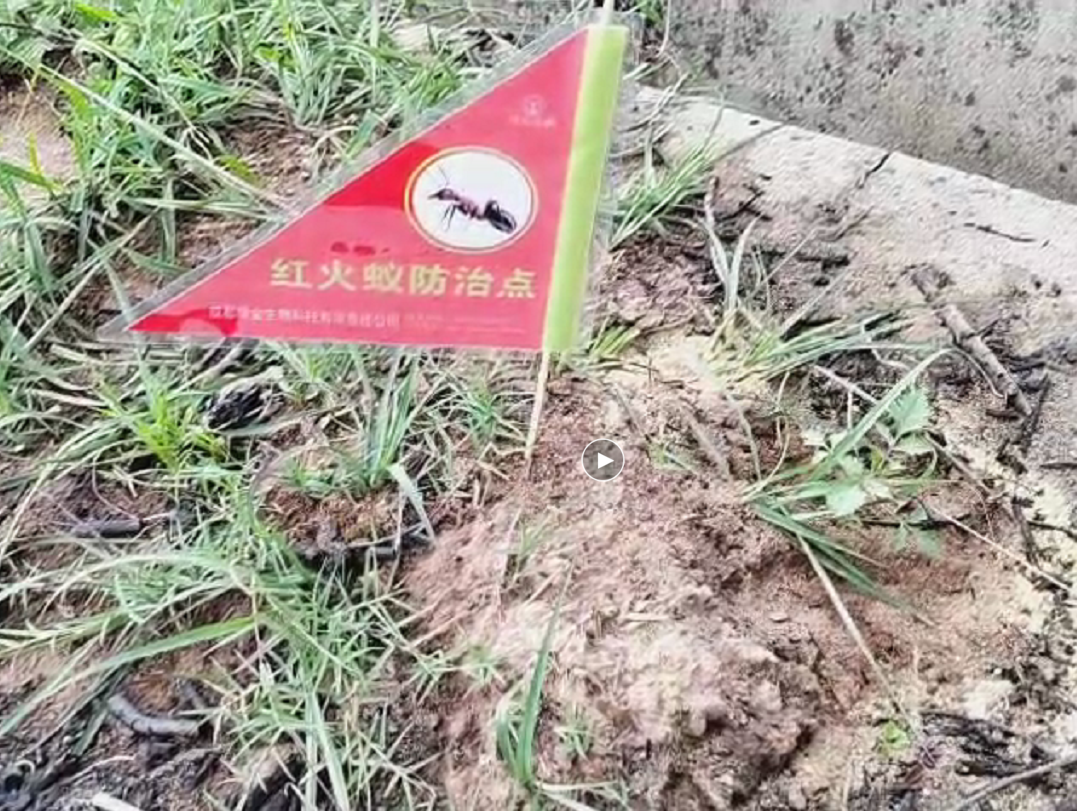 药效试验
建立防控
示范点
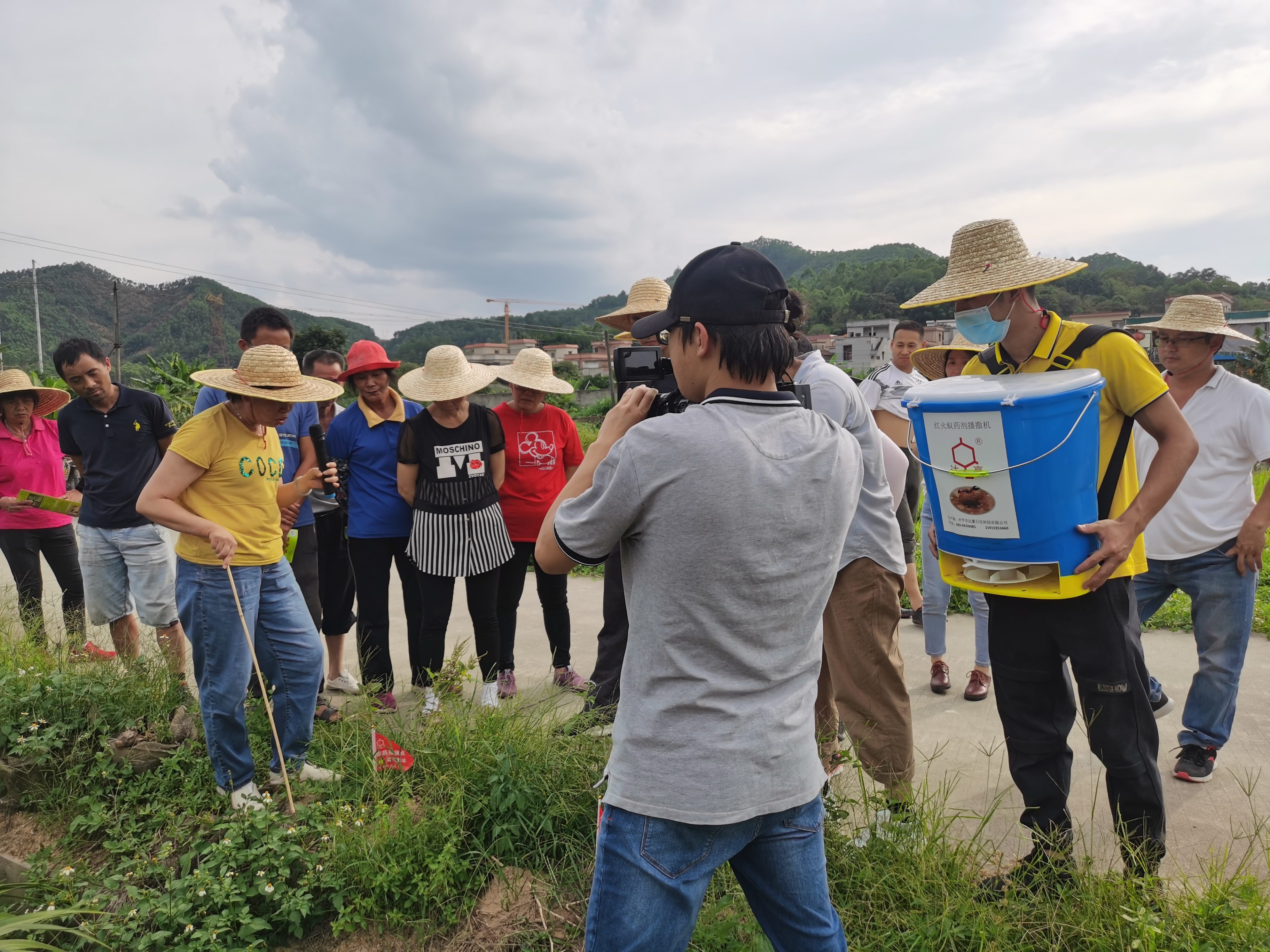 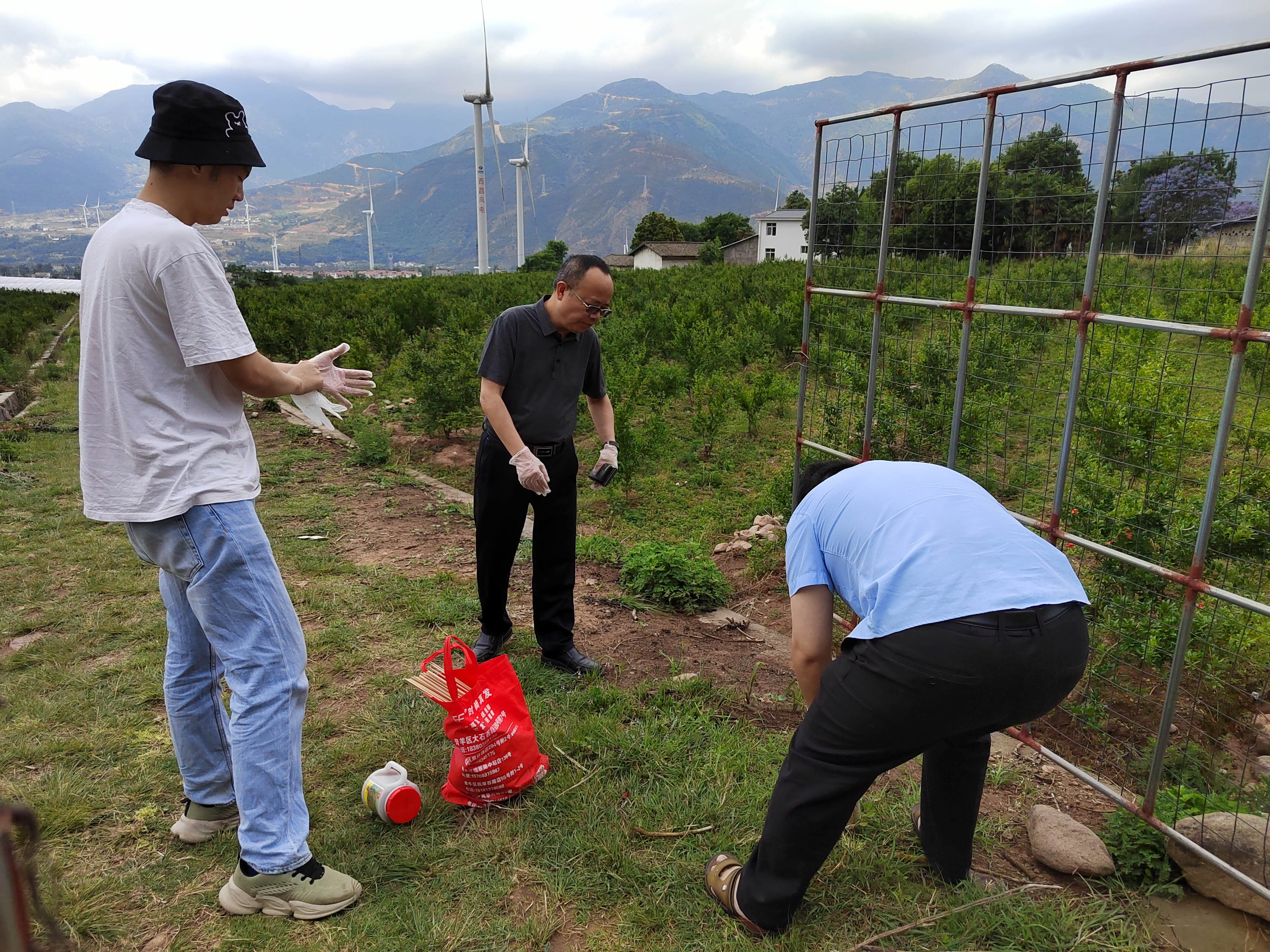 [Speaker Notes: 达豪药物在获得了广大企事业单位和服务对象的认可的同时，坚守叫响民族品牌的初心，做好为民服务的工作。我们组建强大红火蚁防控技术团队，团队多名成员拥有农学类专业职称或植保类专业本科毕业，10多人获得有害生物防制员资格证书。]
项目市场状况
成都周边城市（绵阳、自贡、泸州）已发生发生红火蚁。
1
四川攀西与云南元谋等干热河谷地区是红火蚁高发区域。
2
项目
市场状况
本项目源于四川，优先服务于川渝地区红火蚁发生区域。
3
从川渝示范区，扩展到西南地区，甚至推广到全国红火蚁发生区域。
4
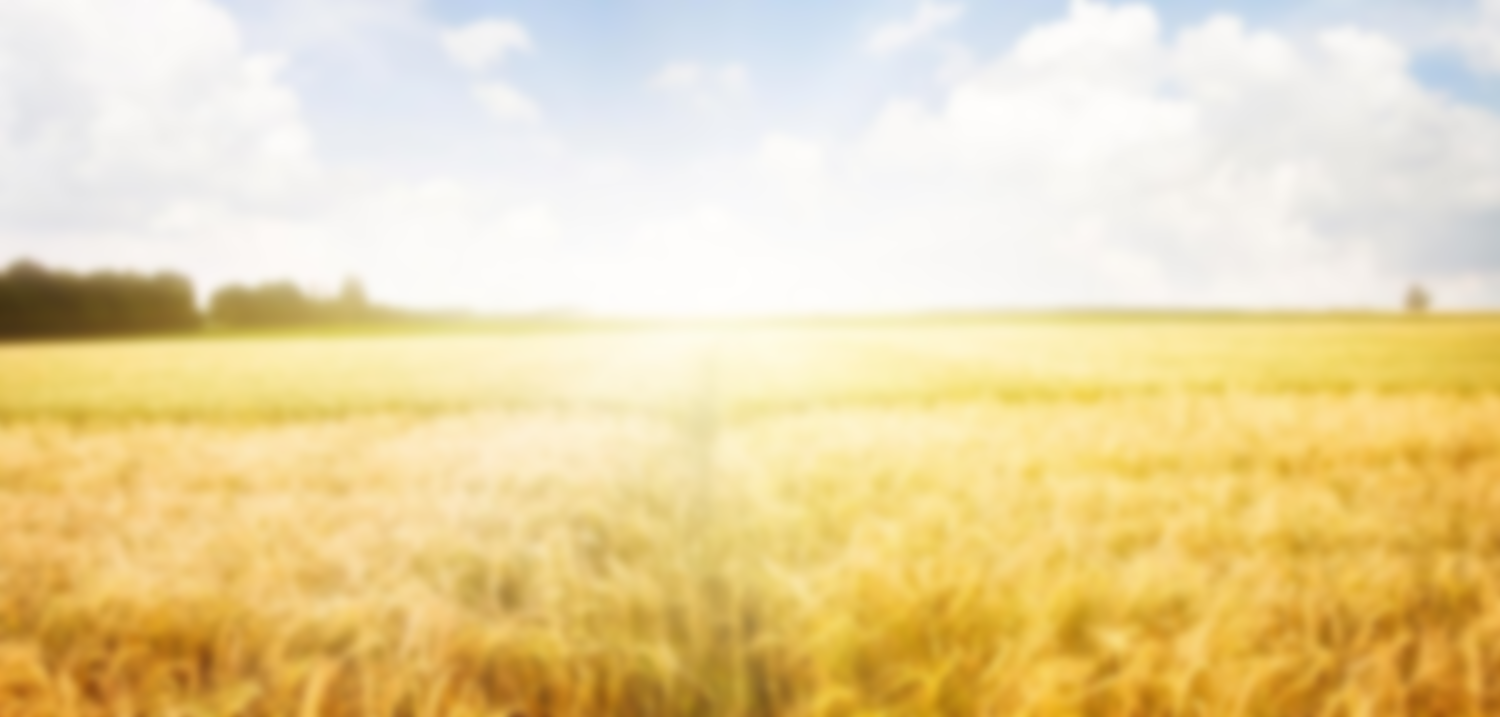 C
ONTENTS
03
目
录
项目优势介绍
项目核心技术
引诱剂选择
活性物质筛选
影响红火蚁觅食行为因子研究”，红火蚁属于群居性生物，且长期活动在地方蚁巢中，防控过程中必须将工蚁引诱出巢，将药剂搬运到巢穴中供食“蚁后”，所以必须选择工蚁喜爱的食物。
植物源杀虫活性物质较多（印楝素、除虫菊、藜芦碱、苦参碱,、烟碱、鱼藤酮）。因植物源活性物质易分解，所以筛选过程复杂。
绿色防控
核心技术
饵剂粒径大小确定
防控体系建设
由于成年工蚁体长约5mm，因此药剂的大小必须进行控制，以便有助于提高药剂的搬运率。
掌握红火蚁生活习性与发生规律，建立统一防控标准，实行统防统治。
项目商业模式
与地方防疫
部门联合
建立防控
示范区
建立统一防控技术标准
积极参与政府统防统治
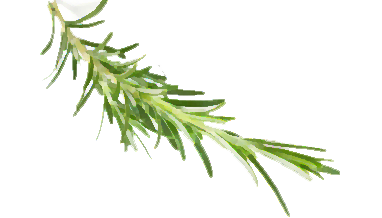 商业模式
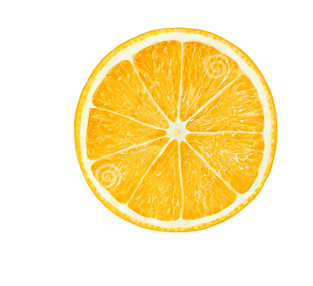 项目市场优势
优势1
优势2
防控技术绿色环保
拥有专业人才队伍
市场
优势
西南地区独家红火蚁防控技术研究企业
全国首家成功研制植物源农药
劣势3
劣势4
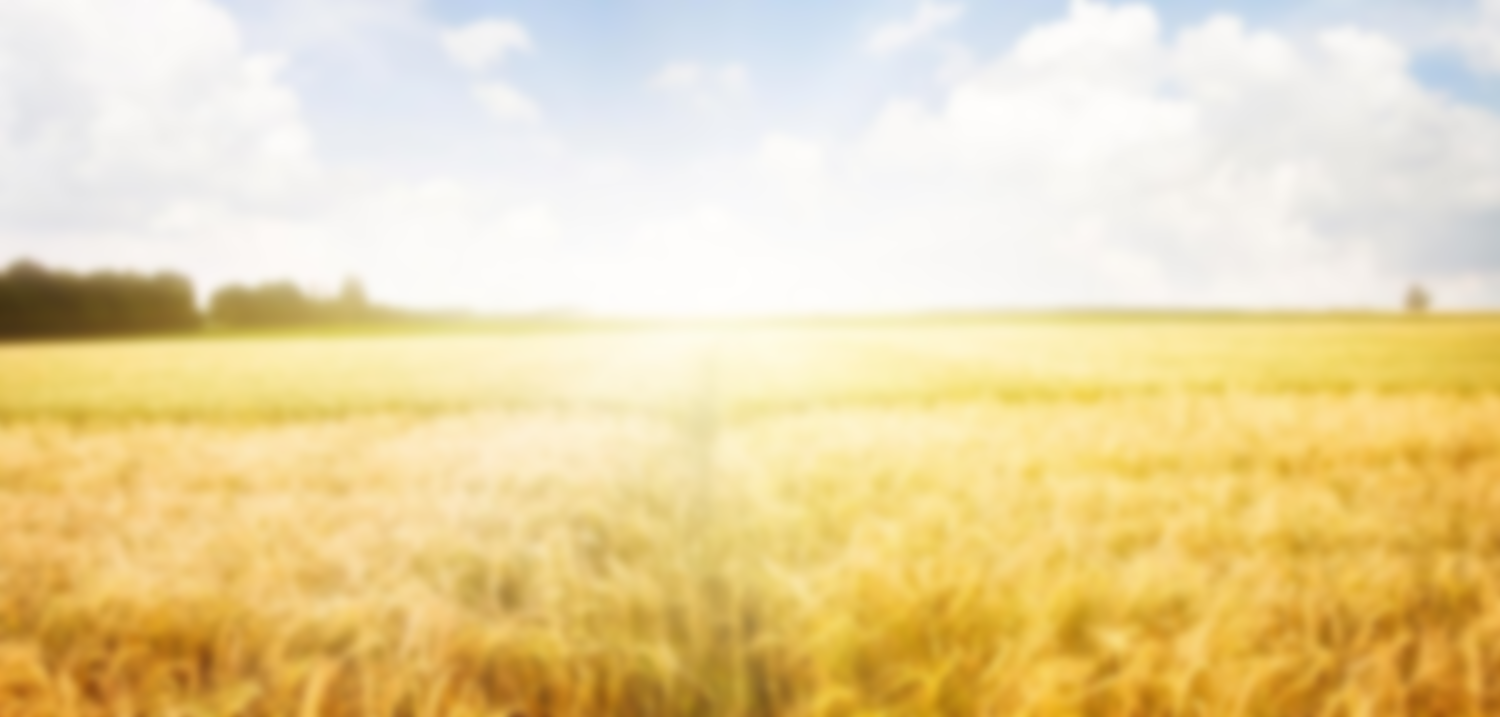 C
ONTENTS
04
目
录
项目效益分析
效益分析
本项目的绿色防控技术方案已在四川自贡进行了初步应用，初见成效，方案科学可行（参加地方政府的技术服务招标工作）。
项目风险
因素分析
已产生的
效益情况
项目预期
效益分析
项目预期
市场分析
绿色防控技术的应用推行，没有统一认识，行动落实不到位，导致效果不理想。
绿色防控技术的创建与应用属于国内首创，在西南地区具有防控红火蚁，参与政府统防统治工作，效益可见，价值可期。
四川地区红火蚁发生面积已达25万亩，本项目技术与产品绿色环保符合国家政策，市场空间巨大。
[Speaker Notes: 现已开发出3个防控产品：0.1%茚虫威杀蚁饵剂、0.2%高效氯氰菊酯杀虫粉剂、电动灭巢器。

达豪0.1%茚虫威杀蚁饵剂是一款高效及环境友好型杀红火蚁专用药剂。产品突出高效和环境友好两个主题。通过不断试验实现对多种物料的合理配伍，形成对红火蚁适口性特别优良的诱饵；通过工艺设计，使颗粒重量、形状和大小特别适合红火蚁取食和搬运回巢，使产品对红火蚁的现场灭效达到90%以上。产品获得2020年全国农药工业协会匠心典范奖：“配方之星奖”。

达豪0.2%高效氯氰菊酯杀虫粉剂通过充分试验验证，让红火蚁接触后致死性和致死时间取得平衡，有利于传递药物药效；更是选用特殊材料，让药粉更易粘附红火蚁身体，药物传递效率更强，有利于全巢杀灭。

电动灭巢器（已申请专利）：电动灭巢器利用电能将药粉送注入蚁巢中，做到精准、高效、环保施药。节省大量人力物力，且携带方便，使用轻巧。

上述产品投产后迅速得到市场认可，市场覆盖率迅速提高，现已推广到我国有红火蚁定殖的所有省份使用，为我国红火蚁防控工作做出了贡献。产品从2017年7月投产以来，每年的市场需求量以翻倍速度增长，产销两旺。]
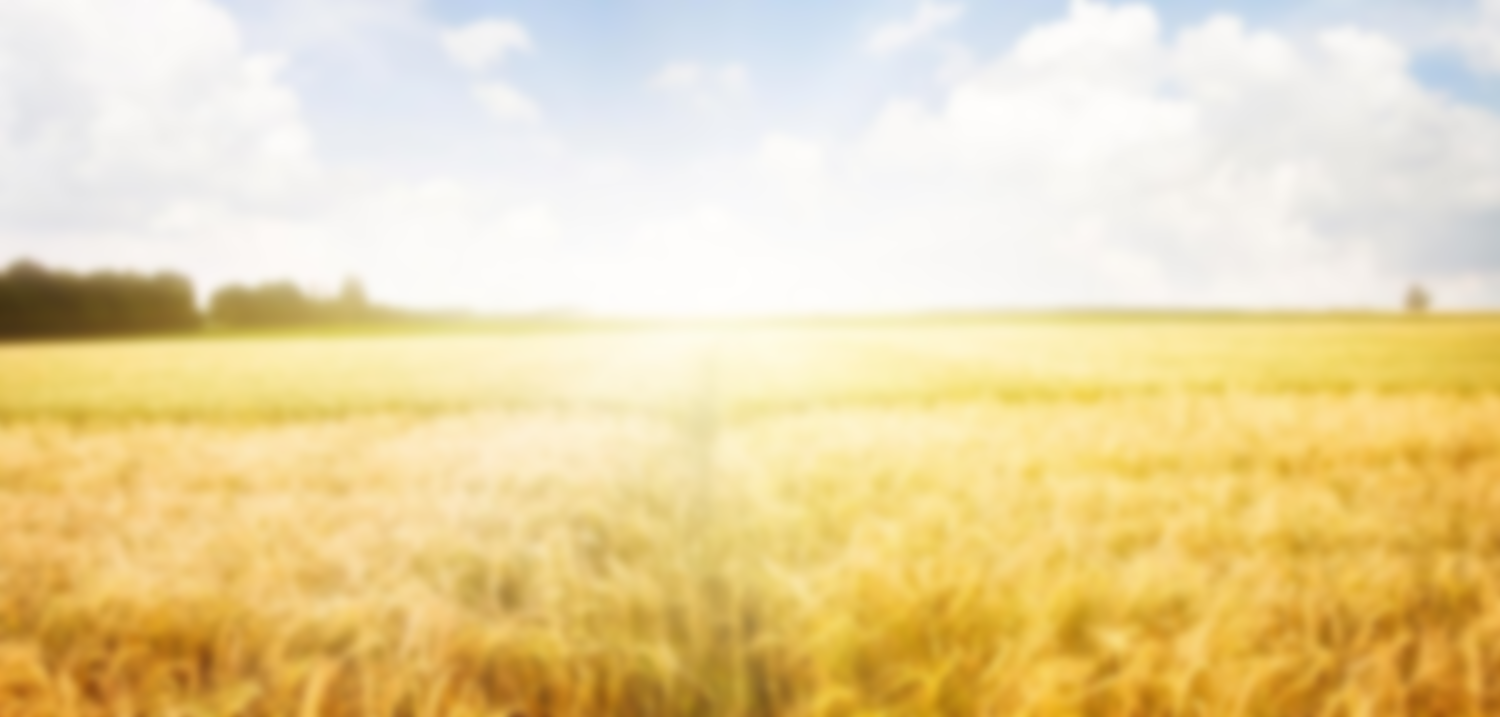 C
ONTENTS
05
目
录
项目需求分析
需求分析
01.融资需求
03.寻找合作需求
继续加大项目深度与精准防控研究，需融资500万元。
利用现代电子信息技术，完善绿色防控体系建设。
04.转化辅导需求
02.推广宣传需求
红火蚁发生与传播速度快，市场可期，绿色防控技术与药剂的需求大。
树立品牌，结合有效的宣传途径，开展红火蚁绿色防控技术的大力宣传。
融资
需求
合作
需求
宣传
需求
转化
需求
[Speaker Notes: 我们深深知道：“研发是一个企业不断奋进的方向，是一个企业领先的动力”。面对全球最危险100种之一的入侵害虫红火蚁在我国不断蔓延扩散，达豪集团加大科研投入，从2013年开始组建研发团队，联合省级专业研究所和高校开展联合攻克，先后开展“影响红火蚁觅食行为因子研究”、“红火蚁防控药物筛选”、“提高触杀性杀虫粉剂的使用效果”等专题研究，并将研究成果转化成应用技术。]
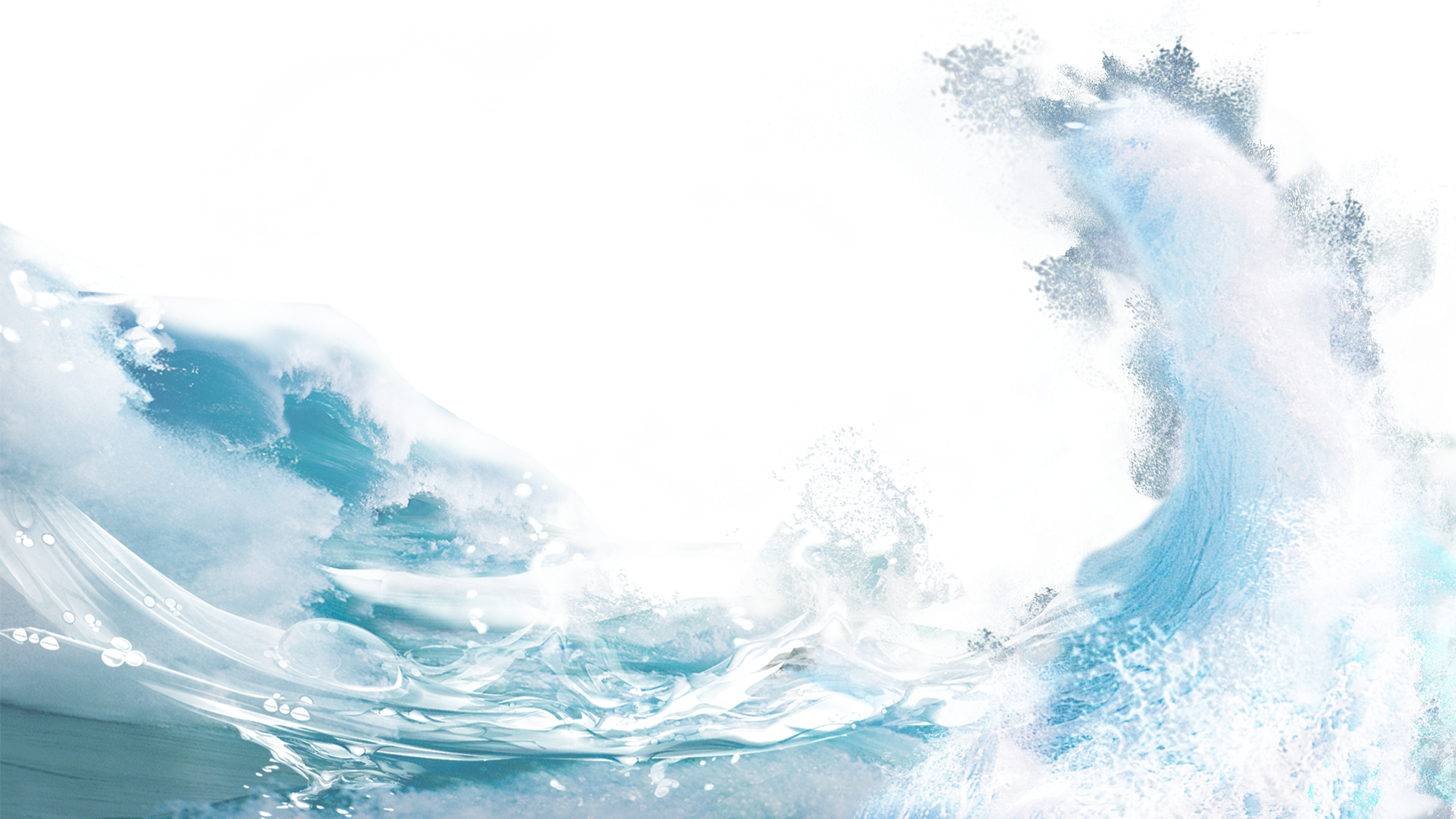 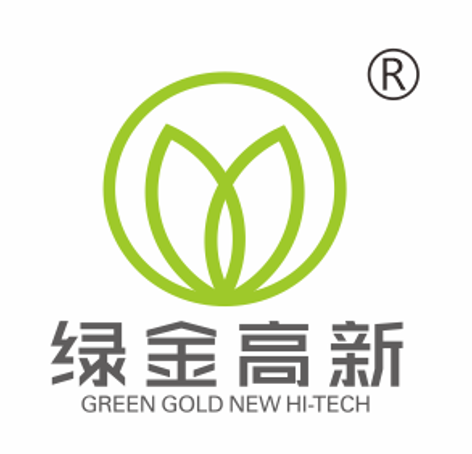 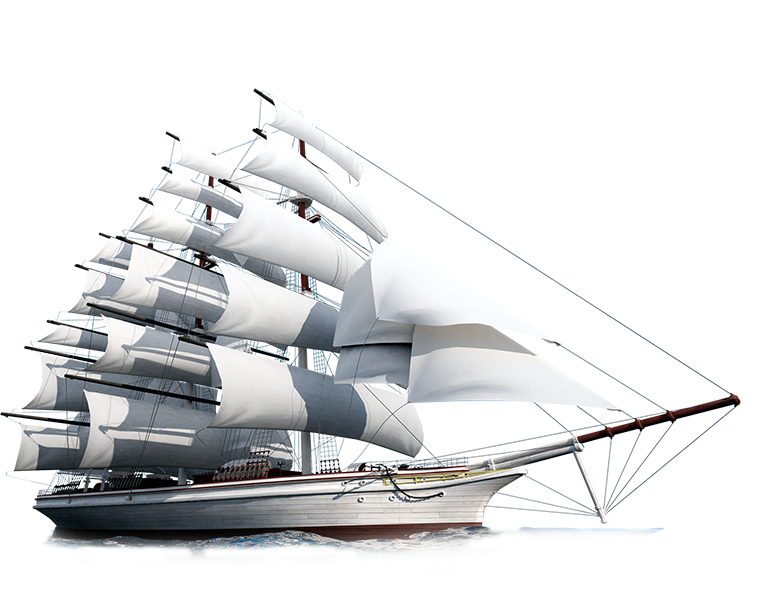 深耕行业
e7d195523061f1c0c30ee18c1b05f65d12b38e2533cb2ccdAE0CC34CB5CBEBFAEC353FED4DECE97C3E379FD1D933F5E4DC18EF8EA6B7A1130D5F6DE9DD2BE4B0A8C9126ACE5083D1F5A9E323B29CCFC771F42284F3C48C6966BB81B1F7BDE23214C156A750350E7239B9F26D0131B49B2A07148D85B490FA0B73FA631147296C9137D260B77A6D58
产品优质
精准服务
协同发展
[Speaker Notes: 未来，达豪将在维护品牌核心价值的基础上，致力于产品创新和服务升级，做深行业、做优产品、做精服务，和合作伙伴共成长，与时代同前进！

迈步新时代，感受着这时代的万千气象，激荡着每一个梦想。达豪集团，愿携手天下同仁，共同努力，坚决打赢阻截红火蚁之战，为保障人民健康生命安全、环境生态安全和农林业生产，贡献一份力量。

当前红火蚁入侵的防控工作正在持续开展中，作为家卫行业中的一员，我们达豪希望能够在今后这一艰巨的工作中贡献自己的力量。在这里，我谨代表达豪集团表态，我们将不负众望，不负质量，不负品牌。]
中国宝安 旗下

成都绿金高新技术股份有限公司
成都绿金生物科技有限责任公司
成都绿金生物科技营销有限责任公司

运营中心：成都市锦江区三色路   
                199号五冶大厦B区4F
                028-85228040
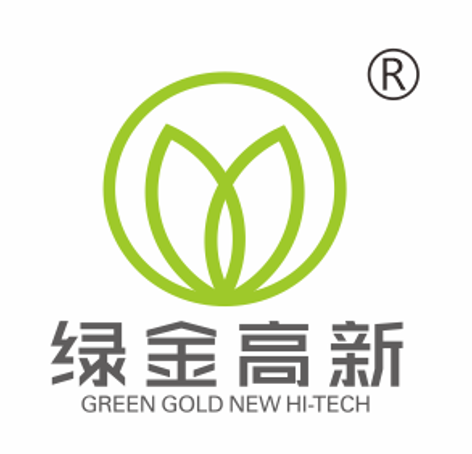 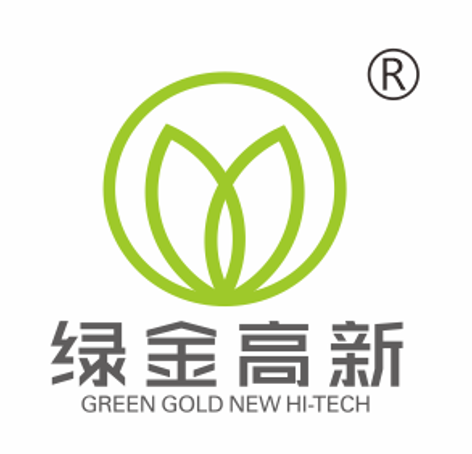 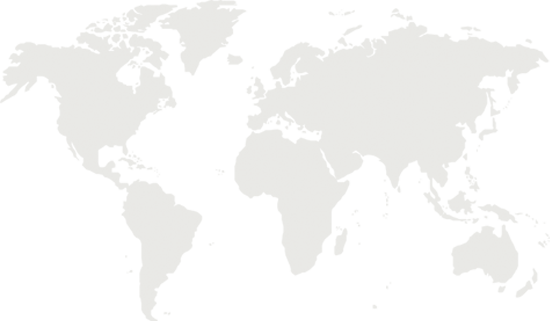 携手共创美好未来
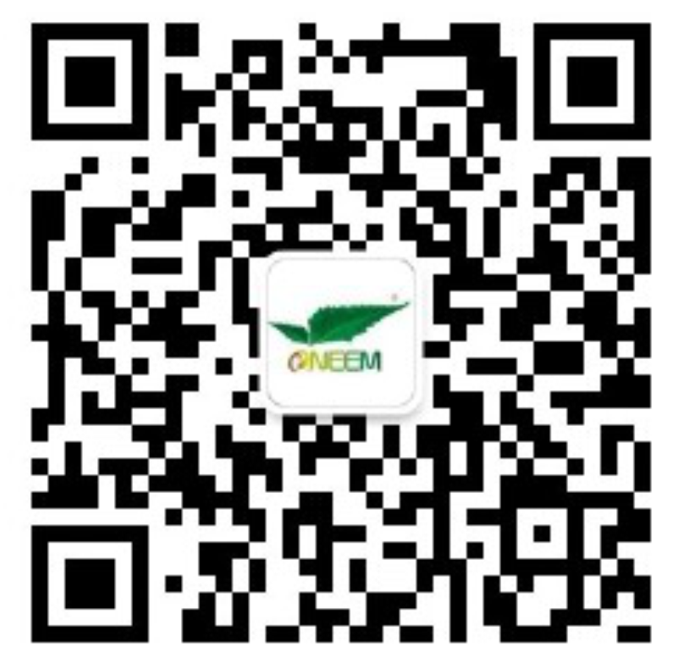 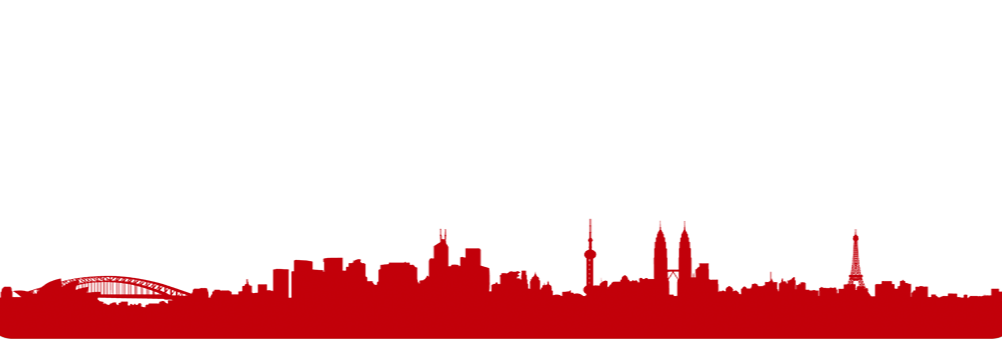 [Speaker Notes: 最后，感谢在座的各位领导、专家及各位来宾的聆听，再次祝愿红火蚁高峰论坛圆满成功！祝各位事业腾达！更祝伟大祖国繁荣富强！]
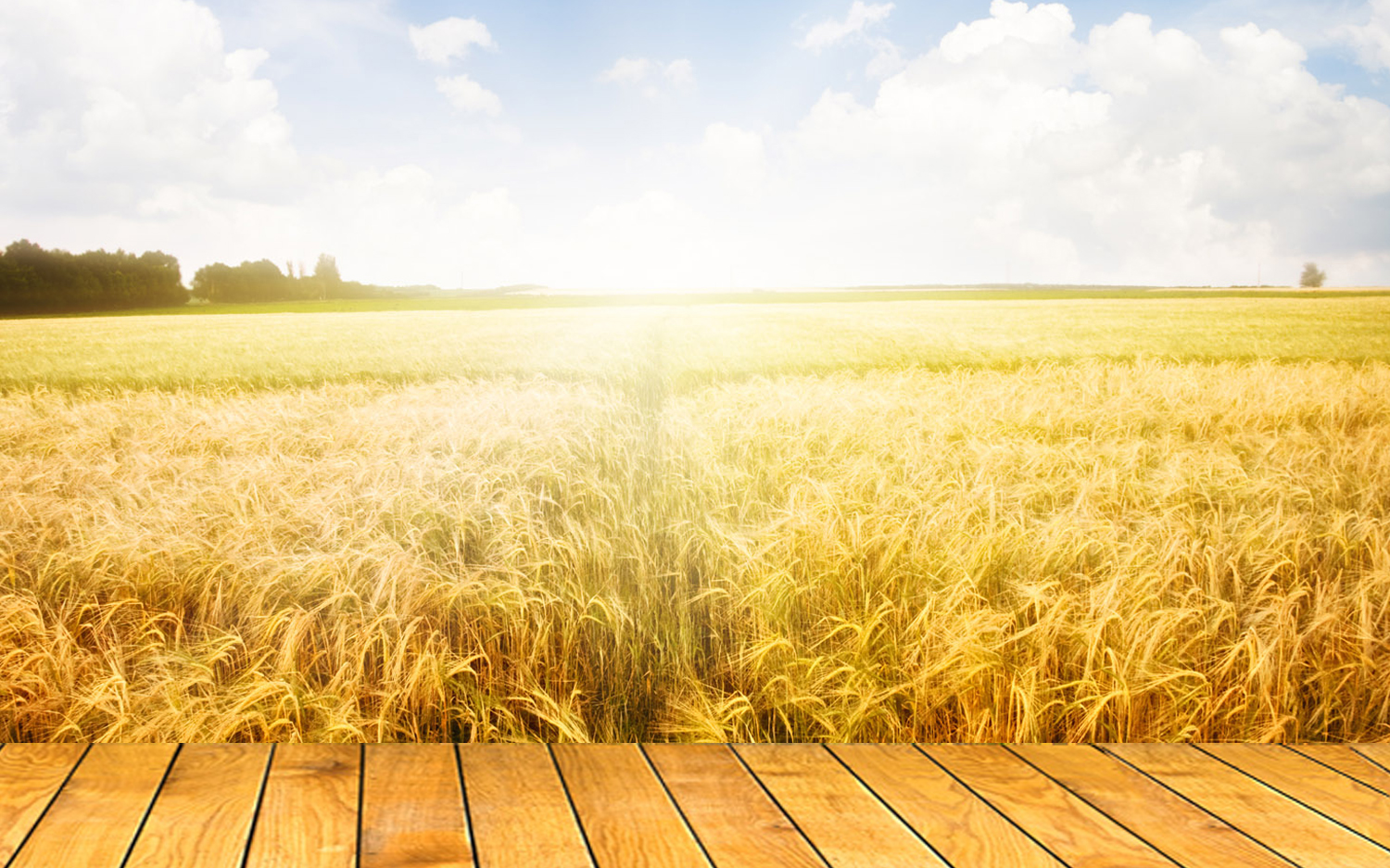 感谢观看 THANKS!
汇报人：李  彬                           
电   话：139 8043 6633